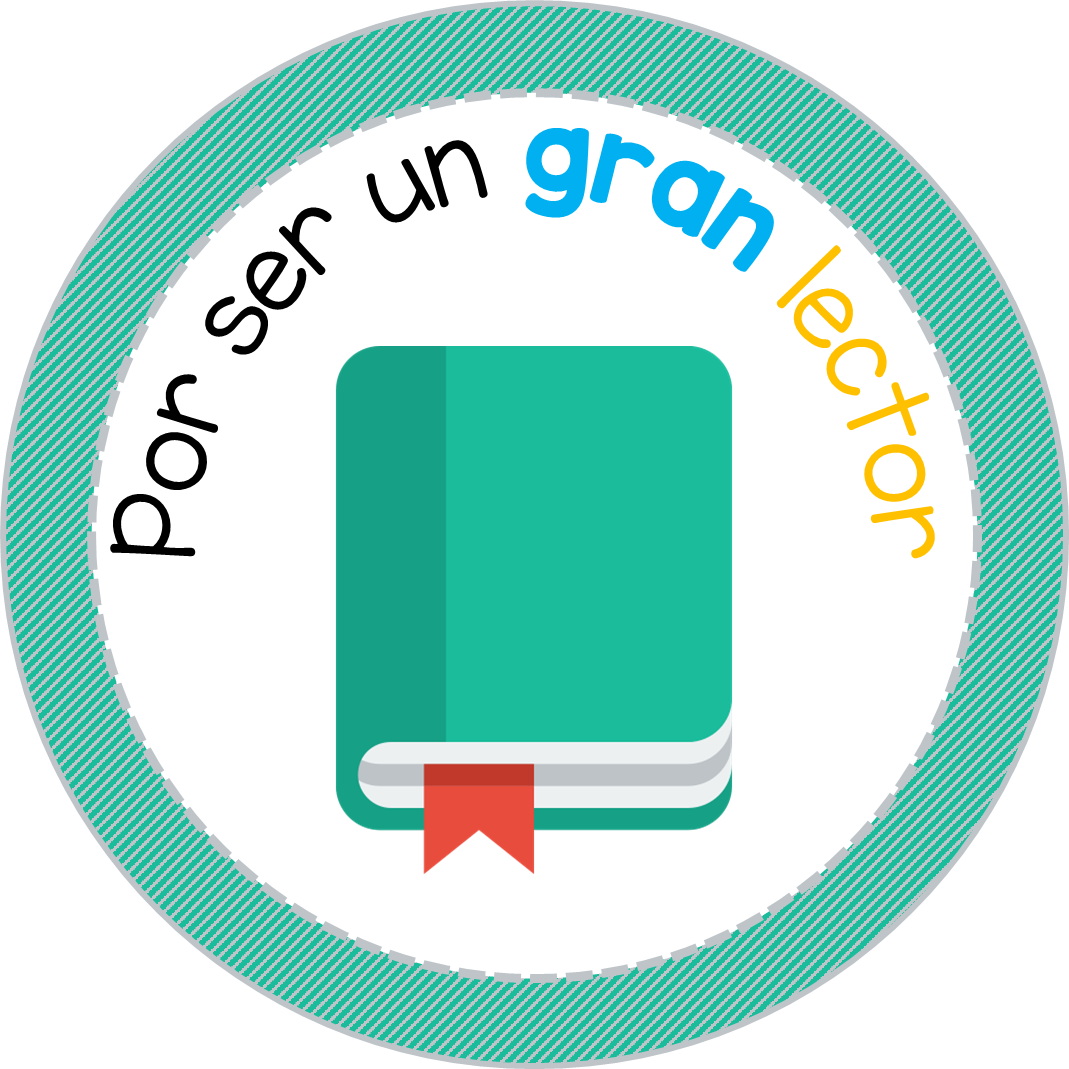 Por ser un gran lector
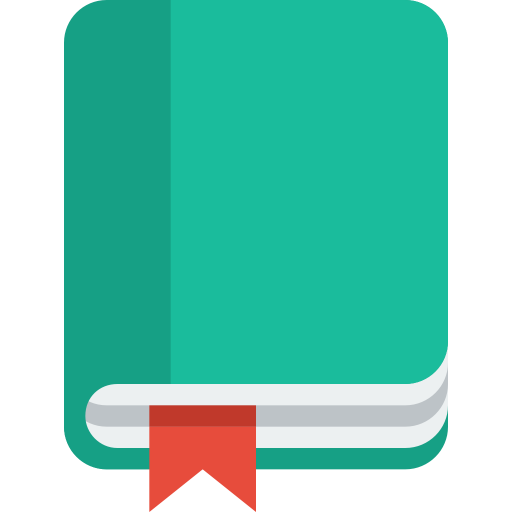